รหัสวิชา  01999141 มนุษย์กับสังคม (Man and Society)

รศ.น.ท.ดร.สุมิตร  สุวรรณประธานรายวิชา
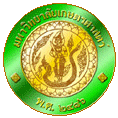 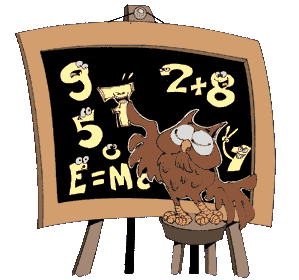 มนุษย์กับการเมือง
สถานการณ์การเมืองปัจจุบัน
 พัฒนาการการเมืองการปกครอง
 ปัญหาภาคใต้+เขาพระวิหาร
 องค์ประกอบของรัฐ
 ระบอบการปกครอง 
 โครงสร้างทางการเมือง
 การมีส่วนร่วมทางการเมือง
 รัฐธรรมนูญ 2550
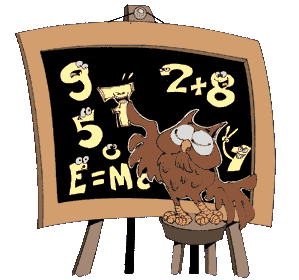 การเมือง คืออะไร?
การสถาปนารัฐและการตั้งรัฐบาล
 อำนาจหรืออิทธิพล
 การแสวงหาผลประโยชน์
 ความขัดแย้ง
 การประนีประนอม
 การพยายามที่จะให้ได้มาซึ่งการดำรงชีวิตที่ดี
 การจัดสรรสิ่งต่างๆ ที่มีค่าในสังคม
 นโยบายสาธารณะ
ความเสียสละ
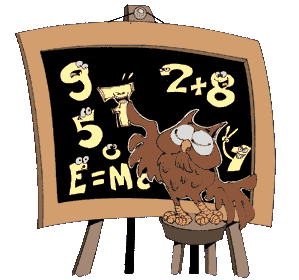 ความสำคัญเรื่องการเมือง
กำหนดนโยบายการบริหารราชการแผ่นดิน
 ควบคุมการปฏิบัติตามนโยบายและกฎหมาย
 ออกกฎหมาย ระเบียบ ข้อบังคับพัฒนา
 ประเทศชาติให้เจริญก้าวหน้า
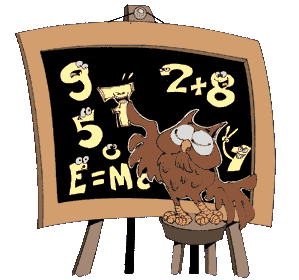 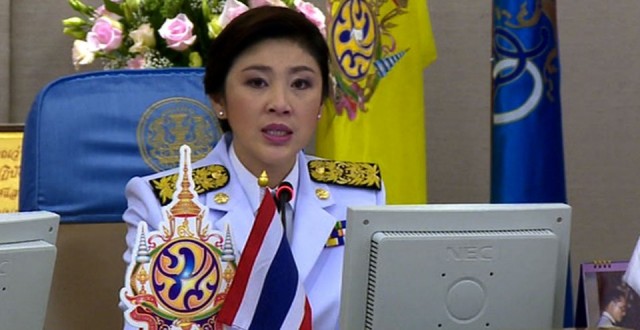 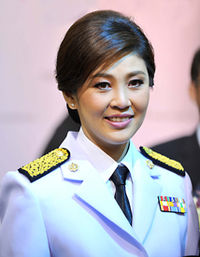 ยิ่งลักษณ์ ชินวัตร (ปู)
 นายกรัฐมนตรีคนที่ 28 (หญิงคนแรกของไทย)
 เกิดวันที่ 21 มิถุนายน พ.ศ. 2510
 ปริญญาตรี สาขารัฐศาสตร์ ม.เชียงใหม่ 
 ปริญญาโท สาขารัฐประศาสนศาสตร์ ม.เคนทักกีสเตต
 อดีตประธานกรรมการบริหาร บริษัท AIS
พรรคร่วมรัฐบาล
1.พรรคเพื่อไทย                    265 เสียง
2.พรรคชาติไทยพัฒนา            19 เสียง
3.พรรคชาติพัฒนาเพื่อแผ่นดิน    7 เสียง
4.พรรคพลังชล                        7 เสียง5.พรรคมหาชน                        1 เสียง
6.พรรคประชาธิปไตยใหม่          1 เสียง
        รวม                           300 เสียง
นโยบายพรรคเพื่อไทย
จบปริญญาตรีเป็น 15,000 บาท 
 แรงงานขั้นต่ำเริ่มที่ 300 บาทต่อวัน 
 ข้าวเปลือกข้าวเกวียน 15,000 บาท 
 ข้าวหอมมะลิเกวียนละ 20,000 บาท 
 แจกแท็บเล็ต พีซี ให้เด็กไปโรงเรียนทุกคน 
 ให้มีสัญญาณวายฟาย (Wi-Fi ) ฟรี ในที่สาธารณะ
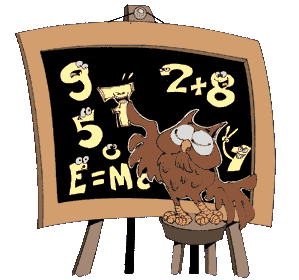 นโยบายพรรคเพื่อไทย
ขยายแอร์พอร์ตลิงค์ ไปฉะเชิงเทรา ไปชลบุรี ไปพัทยา 
 ทำเขื่อนลึกลงไปในทะเล 10 กม. ยาวประมาณ 30 กม. 
 พักหนี้ครัวเรือนที่ต่ำกว่า 5 แสนบาท อย่างน้อย 3 ปี
 ทำรถไฟความเร็วสูง ไปเชียงใหม่ โคราช และระยอง 
 ทำรถไฟรางคู่เชื่อมชานเมืองทั้งหมด 
 คืนภาษีให้กับผู้ซื้อรถยนต์คันแรก
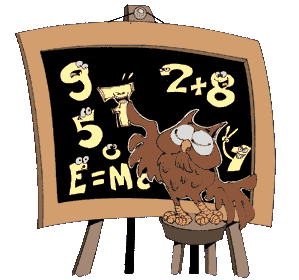 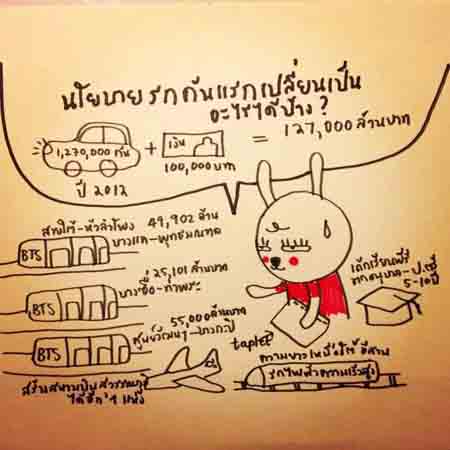 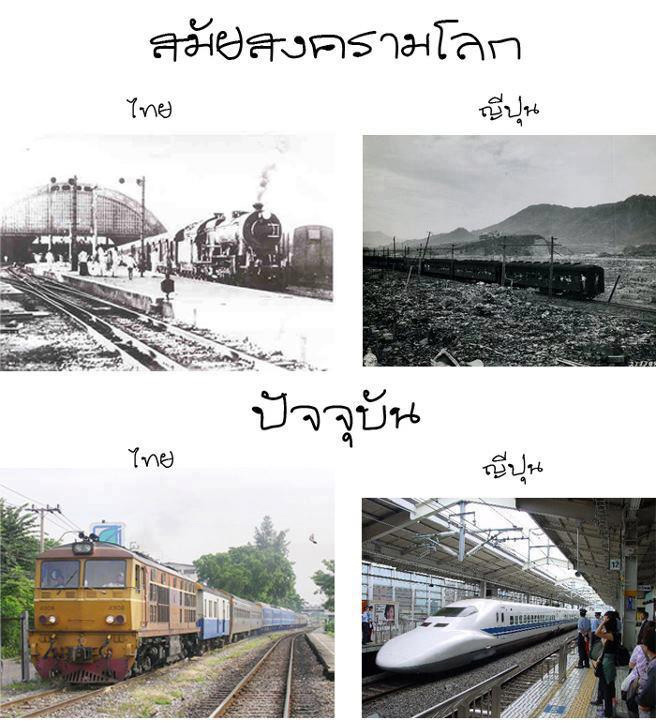 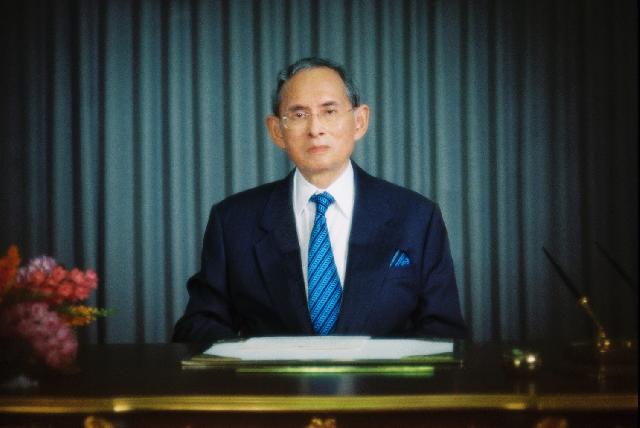 มีสติรู้ตัวและมีปัญญารู้คิด
กำกับอยู่ตลอดเวลา ตระหนักประโยชน์ส่วนรวม
พระบรมราโชวาทพระบาทสมเด็จพระเจ้าอยู่หัว“...ในบ้านเมืองนั้นมีทั้งคนดีและคนไม่ดี ไม่มีใครที่จะทำให้คนเป็นคนดีได้ทั้งหมด การทำให้บ้านเมืองมีความปกติสุขเรียบร้อย จึงเป็นการมิใช่ทำให้ทุกคนเป็นคนดี หากแต่อยู่ที่การส่งเสริมคนดี ให้คนดีได้ปกครองบ้านเมืองและควบคุมคนไม่ดี ไม่ให้มีอำนาจ ไม่ให้ก่อความเดือดร้อนวุ่นวายได้...”